Kontextbasierte Zitationsanalyse soziologischer Klassiker im Verlauf von 100 Jahren
Reinhard Messerschmidt, Brigitte Mathiak
DHd 2017, 13.-18.2.,
Universität Bern
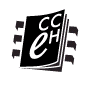 Universität zu Köln
Cologne Center for eHumanities (CCeH)
University of Cologne
Hintergrund: eTraces-Projekt (1)
BMBF Verbundprojekt von ASV Leipzig, Uni Göttingen und GESIS, Laufzeit 01.07.2011 - 30.06.2014

Thema: „Recherche und Analyse von Zitationsspuren und Wissenstransfer in sozialwissenschaftlichen Texten und deutschsprachiger Literatur“

Ziel: Training von Algorithmen für Sentimentanalyse

Probleme: Komplexität, Aufwand Kodierung Trainingsdaten
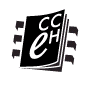 Universität zu Köln
Cologne Center for eHumanities (CCeH)
University of Cologne
Hintergrund: eTraces-Projekt (2)
trotzdem konnte Leistung von Algorithmen bei weniger komplexen deutschsprachigen Trainingsdaten (Amazon Produktreviews) im Vergleich zum state of the art verbessert werden

eTraces/ GESIS hat „Pionierarbeit“ als Basis für zukünftige Forschung im Bereich Sentiments in deutschsprachigen sozialwissenschaftlichen Texten und Produktreviews geleistet und vorläufige Grenzen der Methode thematisiert

DGS-Zitationsanalyse ist daher nur ein Nebenergebnis
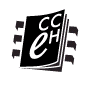 Universität zu Köln
Cologne Center for eHumanities (CCeH)
University of Cologne
DGS-Korpus
Verhandlungen der Deutschen Gesellschaft für Soziologie von 1910-2010 (Tagungsbände, z.T. unregelmäßig)

6444 vorbehandelte Dokumente
OCR bzw. PDF (letzte Jahrgänge)
Konversion in Textformat 
Textaufbereitung für maschinelle Lesbarkeit
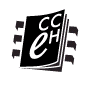 Universität zu Köln
Cologne Center for eHumanities (CCeH)
University of Cologne
Warum Marx, Weber und Adorno?
begründet durch eTraces-Projektziel, neben Sentiments auch Text-ReUse zu analysieren, weshalb qualitativ hochwertige und (nahezu) vollständige im DGS-Korpus häufig referenzierte Quell-Textkorpora benötigt wurden

also: Klassiker, deren Werke digitalisiert in guter Qualität vorliegen > Quelle: Digitale Bibliothek (CD-ROM)
Gesammelte Schriften Max Weber 
Gesammelte Schriften Theodor W. Adorno 
Ausgewählte Schriften Karl Marx/Friedrich Engels (MEW)
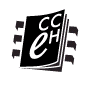 Universität zu Köln
Cologne Center for eHumanities (CCeH)
University of Cologne
Methode: qualitative Codierung
kontextbasiert und interpretativ in MaxQDA 10:
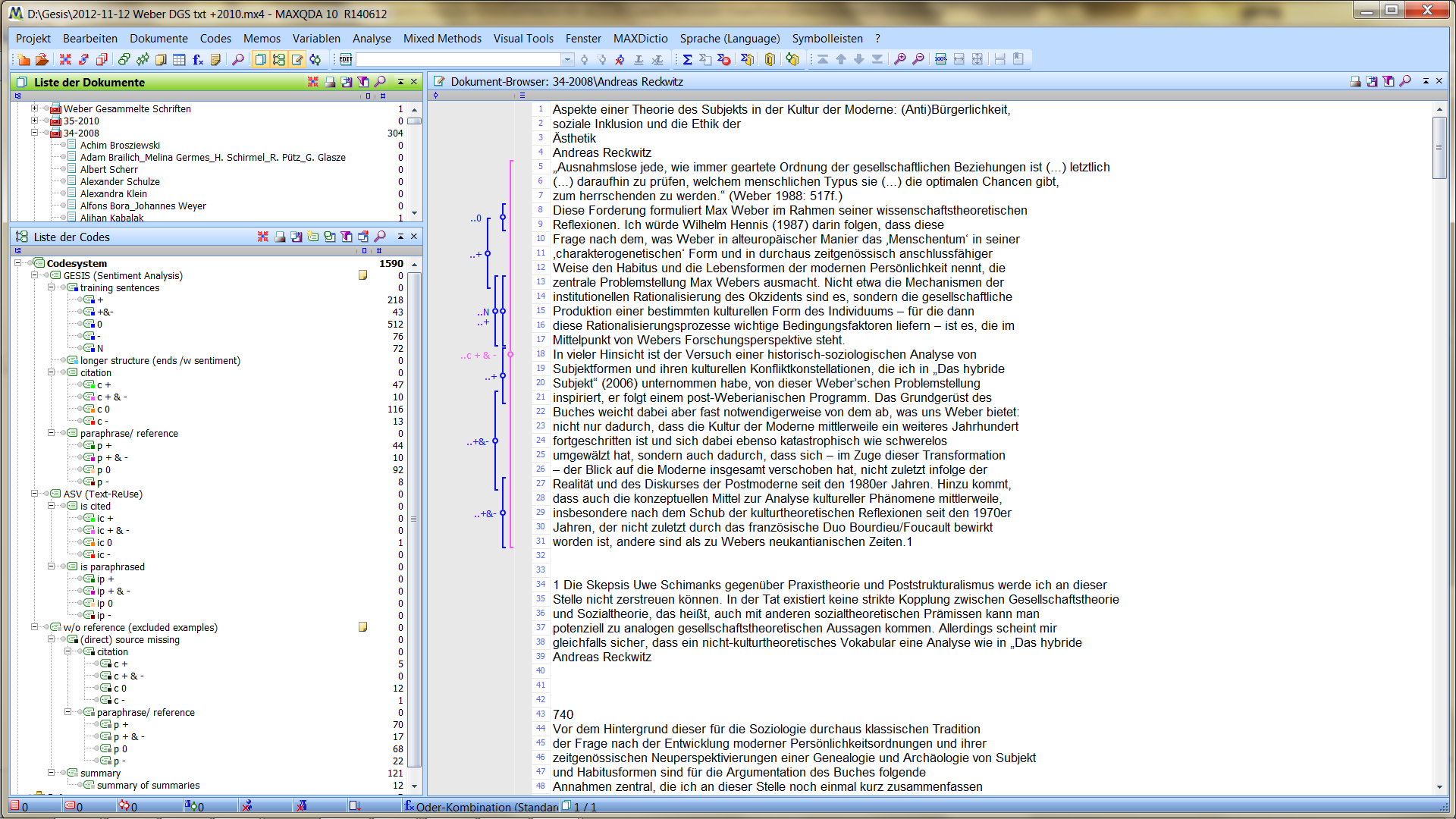 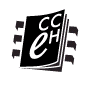 Universität zu Köln
Cologne Center for eHumanities (CCeH)
University of Cologne
Methode: Codesystem
Effizienzorientiert zur schnellmöglichen Produktion von Trainingsdaten für Sentiment-Algorithmen, Text-ReUse nachrangige Priorität, Ziel: max. Output, min. Zeitaufwand

anstatt gängiger Ontologien (wie z.B. CiTO) äußerst kompaktes Codierschema mit nur 5 Kategorien:
+ | positiv
- | negativ
0 | neutral 
+&- | positiv UND negativ in einem Satz 
N | Negationsstruktur
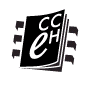 Universität zu Köln
Cologne Center for eHumanities (CCeH)
University of Cologne
Herausforderungen
Ungleichgewicht in Trainingssätzen z.B. bei Max Weber:   218 (+), 43 (+&-), 512 (0), 76 (-)

Klassiker werden im DGS Korpus oft ohne Belege zitiert, z.B. Weber als „Ahnherr“ regelrecht kanonisiert (Definitionen etc.) oder oft einfach nur „dekorativ“ im Literaturverzeichnis

Texte oft Vortragsmanuskripte mit geringeren Standards in Bezug auf korrektes wissenschaftliches Arbeiten, Qualität in Bezug auf Zitation ändert sich jedoch im zeitl. Verlauf
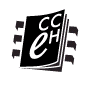 Universität zu Köln
Cologne Center for eHumanities (CCeH)
University of Cologne
Ergebnisse Teil 1:Häufigkeiten von Autorennennungen
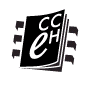 Universität zu Köln
Cologne Center for eHumanities (CCeH)
University of Cologne
Ergebnisse (absolut/ formal korrekt)
Im Fall Max Webers stehen nur 640 korrekte Referenzen den 7381 Fundstellen gegenüber, was einem Verlust von 91,3% entspricht
alle Referenzen von den 1970er Jahren würden durch formale Defizite entsprechend heutiger Standards verloren gehen (nicht praktikabel)
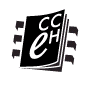 Universität zu Köln
Cologne Center for eHumanities (CCeH)
University of Cologne
Ergebnisse (absolut pro Jahrgang)
absolute Zahlen für Autoren nicht vergleichbar 
z.B. Maximum bei Weber 1964 bedingt durch auf ihn bezogenes Thema der Tagung, Einbruch im Jahr 2000 dagegen durch außergewöhnlich niedrige Dokumentenzahl
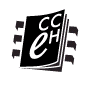 Universität zu Köln
Cologne Center for eHumanities (CCeH)
University of Cologne
Ergebnisse (durchschn./Dokument)
Werden die Ergebnisse in Relation zu den Dokumenten pro Tagung berechnet, ist es schwierig z.B. eine „Weber-Renaissance“ (Glassman 1983, Hinz 1966) zu sehen
Weber-Ausreißer von 1964 bleibt
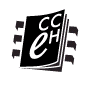 Universität zu Köln
Cologne Center for eHumanities (CCeH)
University of Cologne
Kontext (Texte je Jahrgang, absolut)
Dokumentanzahl pro Jahrgang zeigt sich Heterogenität sowie generell zunehmenden Trend, was vorgie Unterschiede relativer und absoluter Darstellung erklärt
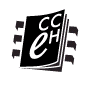 Universität zu Köln
Cologne Center for eHumanities (CCeH)
University of Cologne
Kontext (Texte je Jahrgang, relativ)
Wenn absolute Dokumentanzahl pro Jahrgang ins Verhältnis zur Gesamtzahl jährlicher Dokumente gesetzt wird zeigt sich abnehmender Trend für alle Autoren
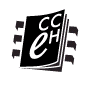 Universität zu Köln
Cologne Center for eHumanities (CCeH)
University of Cologne
Fazit Teil 1:
alle Grafiken zeigen Konstruktionen unter Hervorhebung verschiedener Aspekte, wenngleich die letzten beiden hinsichtlich der Intensität zu verschiedenen Jahrgängen informativer erscheinen als die vorangegangen 

trotz vager Verbindung jeweiliger Zahlen von Referenzen angesichts der zuvor dargestellten Definitionsprobleme, kein guter Grund für Präferenz einer davon

nichtsdestotrotz ist keine Weber-Renaissance zu erkennen
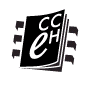 Universität zu Köln
Cologne Center for eHumanities (CCeH)
University of Cologne
Ergebnisse Teil 2:Codierung von Sentiments(Bsp. Adorno)
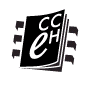 Universität zu Köln
Cologne Center for eHumanities (CCeH)
University of Cologne
Sentiments Adorno (absolut/relativ)
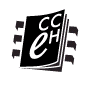 Universität zu Köln
Cologne Center for eHumanities (CCeH)
University of Cologne
Fazit Teil 2:
klar abnehmender Trend für Adorno

lokale Maxima um 1968 (angesichts Adornos enormer Rezeption im Kontext der 68er kaum überraschend – im Gegensatz zur leichten Verzögerung bei Paraphrasen evtl. durch die zunehmende Bekanntheit seiner Werke)

trotz damals hochgradiger Polarisierung der Disziplin (z.B. im „Positivismusstreit“) starken Häufigkeit neutraler Referenzen (durch spezifische Argumentationsstruktur von neutral-deskriptiven Aussagen zu nur wenig polarisierten)
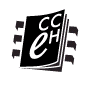 Universität zu Köln
Cologne Center for eHumanities (CCeH)
University of Cologne
Vielen Dank für die Aufmerksamkeit!
Kontakt:
Jun.Prof. Dr. Brigitte Mathiak b.mathiak@uni-koeln.de 
Reinhard Messerschmidt, M.A. reinhard.messerschmidt@uni-koeln.de
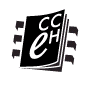 Universität zu Köln
Cologne Center for eHumanities (CCeH)
University of Cologne